MEETING SUMMARYESMO 2020, VIRTUAL MEETINGProf. Gert Attard, MD, PhD, FRCPUniversity College London Cancer Institute, London, UKHIGHLIGHTS FROM GU CONNECTSEPTEMBER 2020
2
DISCLAIMER AND DISCLOSURES
Please note: The views expressed within this presentation are the personal opinions of the author. They do not necessarily represent the views of the author’s academic institution or the rest of the GU CONNECT group.
This content is supported by an Independent Educational Grant from Bayer.

Prof. Gert Attard has received financial support/sponsorship for research support, consultation, or speaker fees from the following companies: 
Abbott Laboratories, Astellas Pharma, AstraZeneca, Bayer Healthcare Pharmaceuticals, Essa Pharmaceuticals, Innocrin Pharma, Janssen-Cilag, Millennium Pharmaceuticals, Novartis, Pfizer, Roche/Ventana, Sanofi-Aventis, Takeda, Veridex,
GU, genitourinary
3
IPATential150: Phase 3 study of ipatasertib plus abiraterone vs placebo plus abiraterone in mCRPC
de Bono J, et al. ESMO 2020. Abstract #LBA4. Oral presentation
mCRPC, metastatic castration resistant prostate cancer
4
IPATential150: Background and study design
Ipatasertib is an oral adenosine triphosphate-competitive selective inhibitor of AKT1/2/3, which is the central node of the phosphatidylinositol-3-kinase (PI3K)/AKT signalling pathway – a key driver of cancer cell growth and proliferation in prostate cancer1,2 
The PI3K/AKT pathway has also been implicated in resistance to anti-androgen therapy as androgen receptor (AR) inhibition is associated with an increase in AKT pathway activation2,3 
Approx. 40-60% of patients with metastatic castration-resistant prostate cancer (mCRPC) have lost the AKT phosphatase PTEN. This results in hyperactivation of the PI3K/AKT pathway and is associated with adverse outcomes such as increased tumour grade and stage, earlier biochemical recurrence after radical prostatectomy, metastasis, prostate cancer–specific death, and androgen-independent progression4,5
The IPATential150 trial is investigating dual AR and PI3K/AKT inhibition in patients with previously untreated mCRPC6
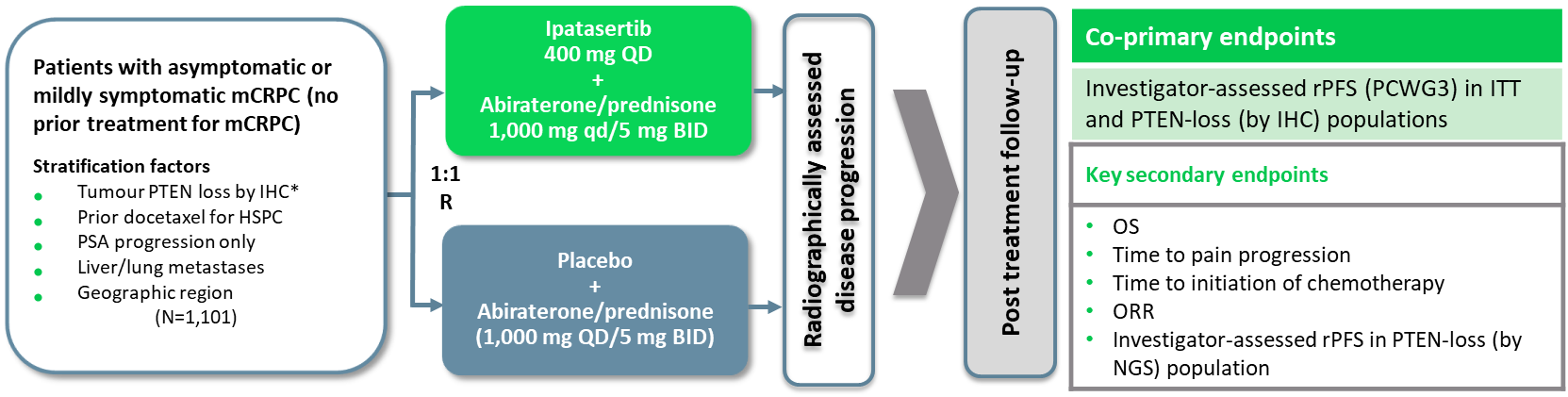 * PTEN loss defined as minimum of 50% of the specimen’s tumour area with no detectable PTEN staining (by Ventana IHC assay using SP218 antibody)
5
BID, twice daily; HSPC, hormone-sensitive prostate cancer; IHC, immunohistochemistry; ITT, intention to treat; NGS, next-generation sequencing; ORR, overall response rate; OS, overall survival; PCWG3, Prostate Cancer Working Group 3; PSA, prostate specific antigen; PTEN, phosphatase and tensin homologue; QD, once daily; R, randomisation; rPFS, radiographic progression-free survival; 1. Yang J, et al. Mol Cancer. 2019;18:26; 2. Crumbaker M, et al. Cancers (Basel). 2017;9:34; 3. Wang Y, et al. Current Cancer Drug Targets. 2007;7:591-604; 4. de Bono JS, et al. Clin Cancer Res. 2019;25;928-36; 5. Jamaspishvili T, et al. Nat Rev Urol. 2018;15:222-34; 6. de Bono J, et al. ESMO 2020. Abstract #LBA4. Oral presentation
IPATential150: results
Ipatasertib significantly improved radiographic progression-free survival (rPFS) compared to placebo for patients with phosphatase and tensin homologue (PTEN)-loss mCRPC, but not in the intention-to-treat (ITT) population
This effect was consistent across all pre-specified subgroups
rPFS in the ITT population
rPFS in the PTEN-loss (by IHC) population
100
100
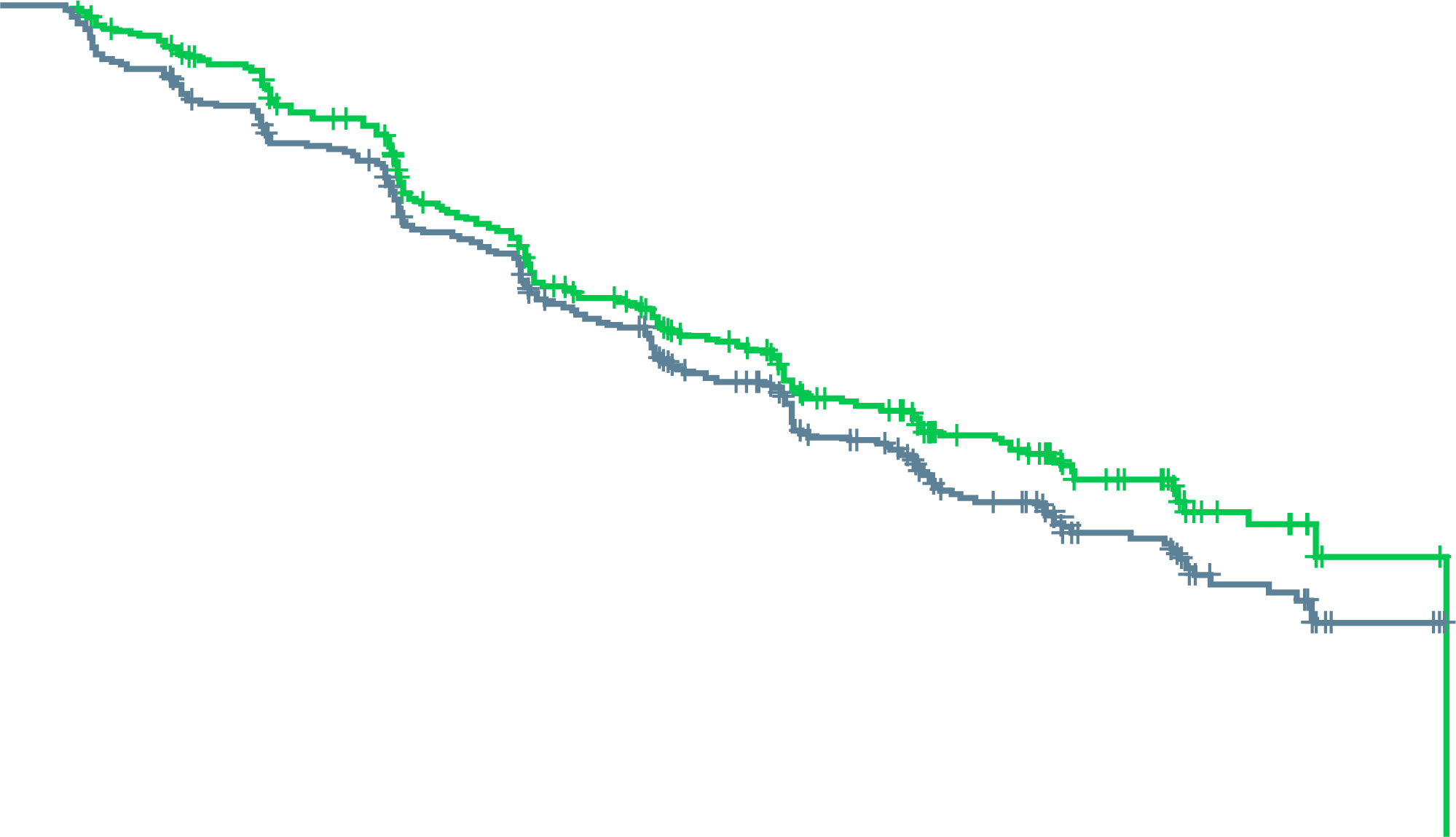 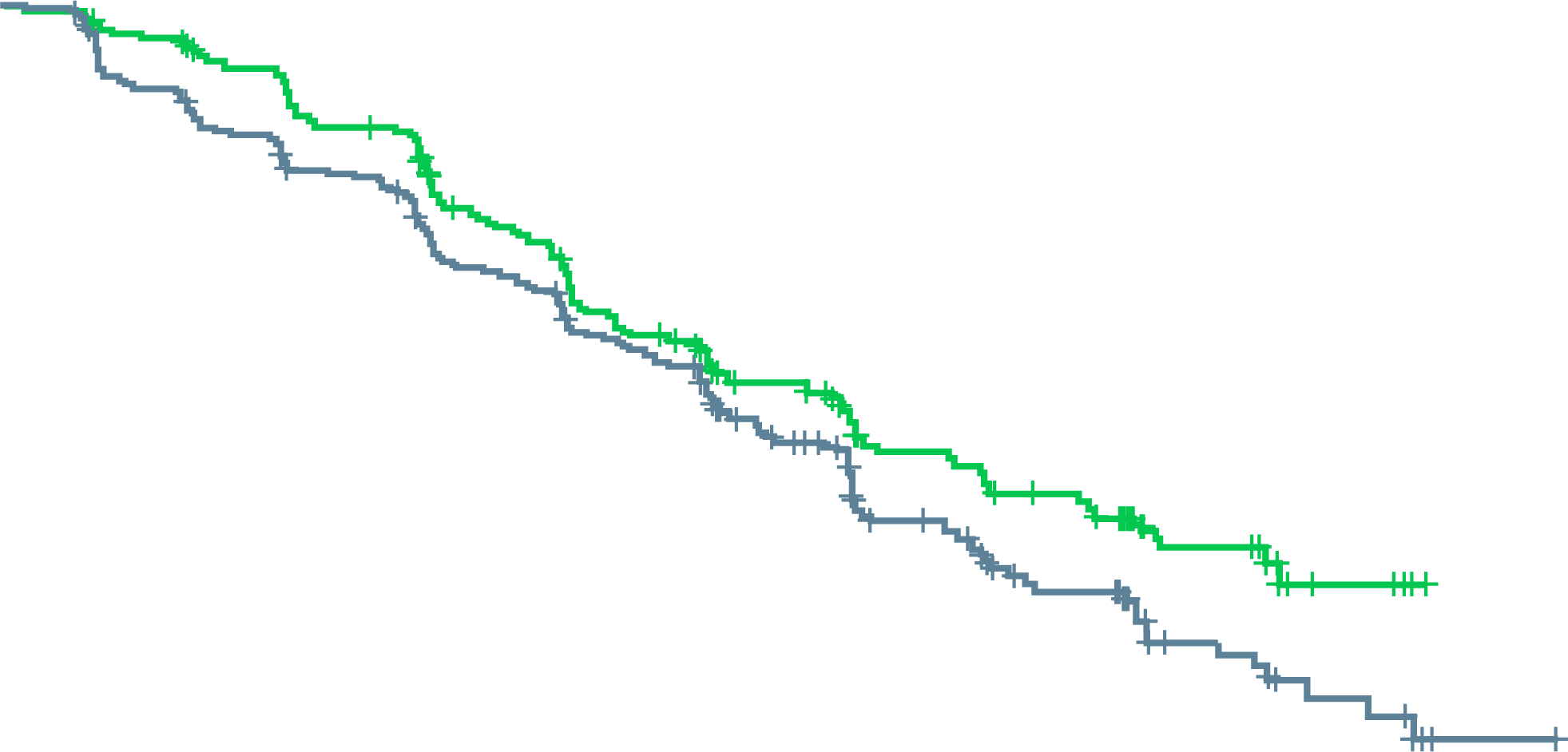 80
80
Pbo + Ipat
Pbo + Ipat
Pbo + AAP
Pbo + AAP
60
60
Median follow-up:19 months
Median follow-up:19 months
rPFS (%)
Min. follow-up:14 months
Min. follow-up:14 months
rPFS (%)
40
40
20
20
Median rPFS, 19.2 months(95% CI 16.5-22.3)
Median rPFS: 16.6 months(95% CI 15.6-19.1)
Median rPFS: 16.5 months(95% CI 13.9-17.0)
Median rPFS: 18.5 months(95% CI 16.3-22.1)
0
0
0
3
6
9
12
15
18
21
24
27
30
0
3
6
9
12
15
18
21
24
27
30
33
Time (months)
Time (months)
Patients at risk, n
Patients at risk, n
Pbo + AAPIpat + AAP
554
547
501
495
443
436
377
368
322
310
237
239
165
158
98
103
60
53
29
26
5
2
Pbo + AAPIpat + AAP
261
260
233
238
206211
175
182
151
149
105
113
71
72
41
48
22
25
10
12
3
6
Data cut-off date: 16 March 2020; a Stratified for prior taxane-based therapy and PSA-only progression factor; b Statistically significant at ɑ = 0.05 level; c Stratified for prior taxane-based therapy, PSA-only progression factor, and tumour PTEN loss status (by IHC); d Did not meet statistical significance ɑ = 0.01 levelAAP, abiraterone acetate + prednisone; CI, confidence interval; HR, hazard ratio; IHC, immunohistochemistry; Ipat, ipatasertib; mCRPC, metastatic castration-resistant prostate cancer; Pbo, placebo; PSA, prostate specific antigen; de Bono J, et al. ESMO 2020. Abstract #LBA4. Oral presentation
IPATential150: results (CONT.)
SECONDARY EFFICACY ENDPOINTS
safety
Secondary endpoints favoured the combination arm
a Stratified for prior taxane-based therapy and PSA-only progression factor (PTEN loss [by IHC/NGS]); b Stratified for prior taxane-based therapy, PSA-only progression factor, and tumour PTEN loss (by IHC) (ITT); c Descriptive
7
AAP, abiraterone acetate + prednisone; CI, confidence interval; HR, hazard ratio; IHC, immunohistochemistry; Ipat, ipatasertib; ITT, intention to treat; NE, not evaluable; NGS, next-generation sequencing; ORR, overall response rate; Pbo, placebo; PSA, prostate specific antigen; rPFS, radiographic progression-free survival; PTEN, phosphatase and tensin homologuede Bono J, et al. ESMO 2020. Abstract #LBA4. Oral presentation
IPATential150: summary
Ipatasertib plus AAP demonstrated a significantly superior rPFS and anti-tumour activity compared to placebo plus AAP in patients with PTEN-loss mCRPC
Improvement of rPFS in the ITT population was not statistically significant
The safety profile of ipatasertib plus AAP was in line with known and potential risks observed in clinical studies
While initial data are encouraging, overall survival (OS) benefit and additional secondary endpoints are not yet mature. The trial will continue until the next planned analysis and data will be shared with health authorities
AAP, abiraterone acetate + prednisone; ITT, intention to treat; mCRPC, metastatic castration-resistant prostate cancer; rPFS, radiographic progression-free survival; PTEN, phosphatase and tensin homologue de Bono J, et al. ESMO 2020. Abstract #LBA4. Oral presentation
8
Final overall survival analysis of PROfound: Olaparib vs physician’s choice of enzalutamide or abiraterone in patients with mCRPC and homologous recombination repair gene alterations
de Bono J, et al. ESMO 2020. Abstract #610O. Oral presentation by Mateo, J
mCRPC, metastatic castration resistant prostate cancer
9
PROfound: Background and study design
PROfound was the first randomised prostate cancer trial to use biomarker selection to identify which mCRPC patients may respond to treatment. Olaparib treatment was associated with statistically significant and clinically relevant improvements in BICR rPFS compared to enzalutamide/abiraterone acetate in mCRPC patients with:
Alterations in BRCA1, BRCA2, and/or ATM (Cohort A)
Alterations in any of 15 pre-specified genes with a direct/indirect role in homologous recombination repair (HRR)
Final OS data are reported here
Olaparib 300 mg BID(n=162)
Cohort ABRCA1, BRCA2, or ATM alteration(N=245)
Key eligibility criteria
mCRPC with disease progression on prior NHA (e.g. abiraterone acetate or enzalutamide)
Alterations in ≥1 of any qualifying gene with a direct or indirect role in HRR
Physician’s choice(n=83)
Upon progression by BICR,physician’s choice patients wereallowed to cross over to olaparib
2:1 randomisation(Open label)
Olaparib 300 mg BID(n=94)
Cohort BOther alterations(N=142)
Physician’s choice(n=48)
Stratification factors
Previous taxane; measurable disease
Physicians choice: enzalutamide (160 mg QD) or abiraterone (1,000 mg QD + prednisone 5 mg BID)
10
ATM, ataxia telangiectasia mutated; BICR, blinded independent central review; BID, twice daily; BRCA1/2, breast cancer 1/2; mCRPC, metastatic castration-resistant prostate cancer; NHA, new hormonal agent; OS, overall survival; PCWG3, Prostate Cancer Working Group 3; RECIST, Response Evaluation Criteria In Solid Tumours; rPFS, radiographic progression-free survival; QD, once daily
de Bono J, et al. N Engl J Med. 2020;382:2091-102; Hussain M, et al. Ann Oncol. 2019;30 suppl 5:v881-2; abstract LBA12
profound: Results
OS in cohort A
OS in overall population
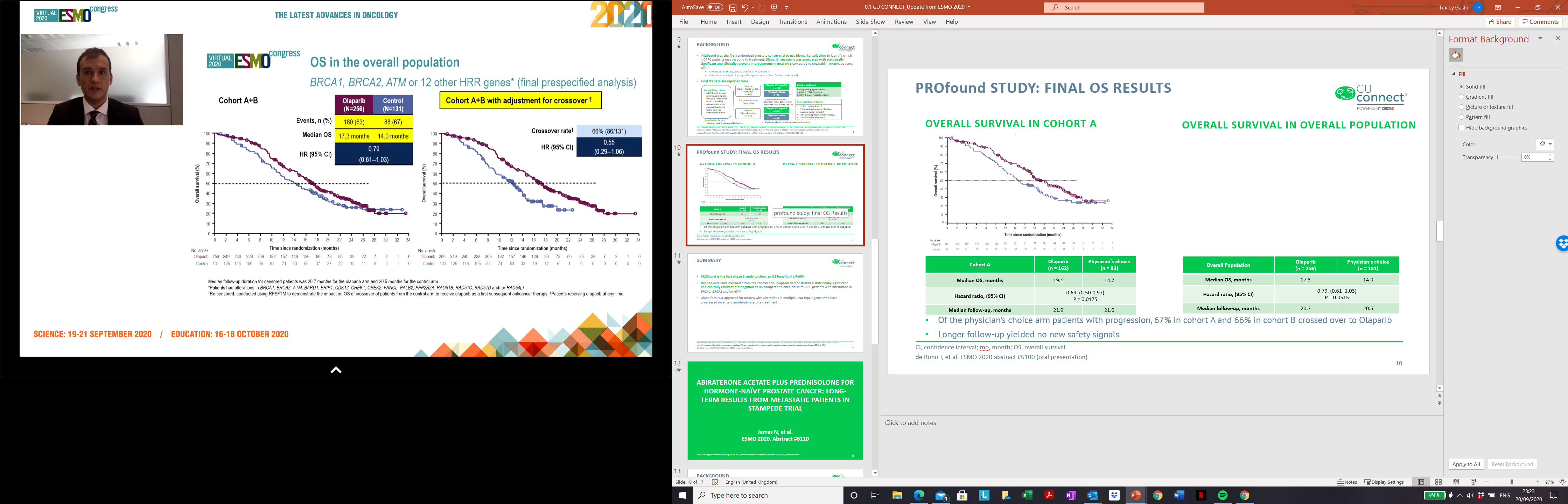 100
100
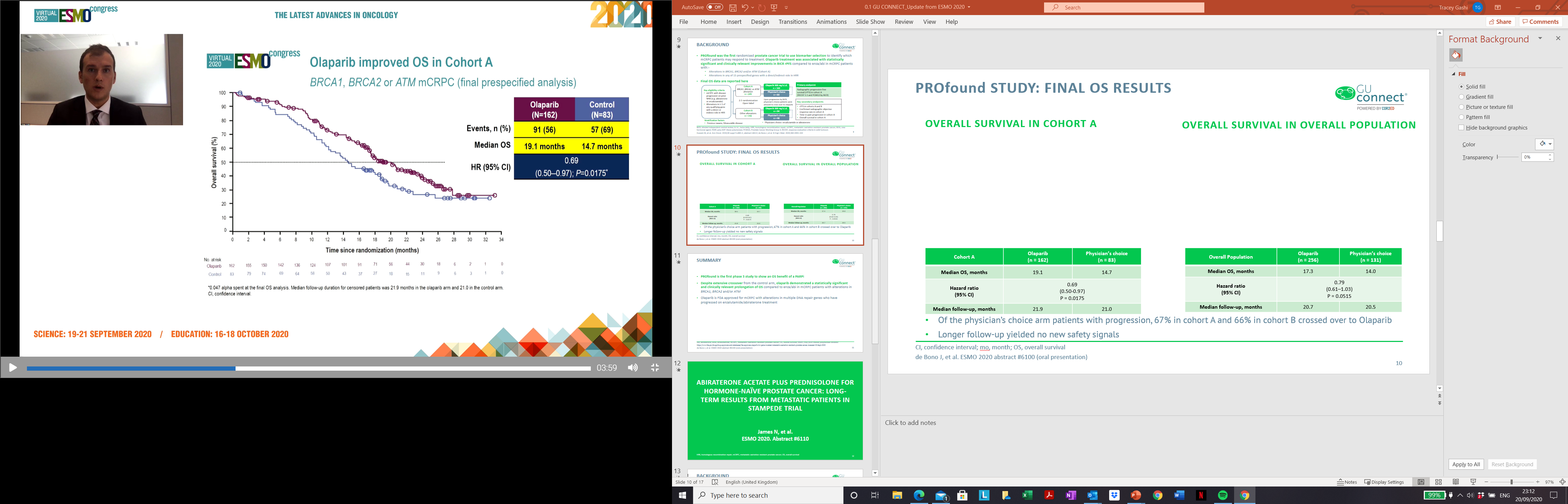 Olaparib
Olaparib
90
90
Physician’s choice
Physician’s choice
80
80
70
70
60
60
OS (%)
OS (%)
50
50
40
40
30
30
20
20
10
10
0
0
0
2
4
6
8
10
12
14
16
18
20
22
24
26
28
30
32
34
0
2
4
6
8
10
12
14
16
18
20
22
24
26
28
30
32
34
Time since randomisation (months)
Time since randomisation (months)
No. at risk
No. at risk
OlaparibPhysician’s choice
162
83
155
79
150
74
142
69
136
64
124
58
107
50
101
43
91
37
71
27
56
18
44
15
30
11
18
9
6
6
2
3
1
1
0
0
OlaparibPhysician’s choice
256
131
249
125
240
115
228
106
209
96
182
83
157
71
146
63
126
55
96
37
73
27
56
22
39
15
22
11
7
6
2
3
1
1
0
0
Patients randomised between April 2017 and November 2018; DCO for final OS: 20 March 2020
Among patients with disease progression in the physician’s choice arm , 67% in cohort A and 66% in the overall population crossed over to olaparib
Longer follow-up yielded no new safety signals
CI, confidence interval; HR, hazard ratio; OS, overall survival de Bono J, et al. ESMO 2020. Abstract #610O. Oral presentation by Mateo, J
11
profound: Summary
PROfound is the first phase 3 study to show an OS benefit of a PARP inhibitor
Despite extensive crossover from the control arm, olaparib demonstrated a statistically significant and clinically relevant prolongation of OS compared to enzalutamide/abiraterone in patients with mCRPC with alterations in BRCA1, BRCA2, and/or ATM 
Pre-specified sensitivity analysis adjusting for treatment crossover suggests the treatment effect of olaparib will be greater than that observed in the PROfound study
The safety profile of olaparib was consistent with the primary analysis1
Olaparib is approved by the FDA for patients with mCRPC with alterations in multiple DNA repair genes who have progressed on enzalutamide/abiraterone2
12
ATM, ataxia telangiectasia mutated; BRCA1/2, breast cancer 1/2; DNA, deoxyribonucleic acid; FDA, US Food and Drug Administration; mCRPC, metastatic castration-resistant prostate cancer; OS, overall survival; ; PARP, Poly (ADP-ribose) polymerase; 1. de Bono J, et al. N Engl J Med. 2020;382:2091-102; 2. US FDA. Available from: https://www.fda.gov/drugs/drug-approvals-and-databases/fda-approves-olaparib-hrr-gene-mutated-metastatic-castration-resistant-prostate-cancer. Last updated May 2020. Accessed September 2020; de Bono J, et al. ESMO 2020 abstract #610O. Oral presentation by Mateo, J
Abiraterone acetate plus prednisolone for HNPC: Long-term results from metastatic patients in STAMPEDE trial
James N, et al. ESMO 2020. Abstract #611O. Oral presentation
HNPC, hormone-naive prostate cancer
13
STAMPEDE: Background
In previously reported data from STAMPEDE, abiraterone acetate plus prednisolone (AAP) showed a clear survival advantage in men starting long-term hormone therapy for prostate cancer1
STAMPEDE included patients with and without metastatic disease (M1). Here we report long-term outcomes in the subset of M1 patients2
STAMPEDE: abiraterone comparisons
Patients: standard of care (SOC) (n=957), SOC + AAP (n=960)
Recruitment: November 2011 to January 2014

Long-term follow up analysis
Database lock: 3 April 2020 (3 years after initial analysis)
1,003 patients had M1 disease at baseline
Median follow-up: 6.1 years
329 control arm events
125 patients still receiving abiraterone acetate

Primary outcome measure: OS
Secondary outcome measures: FFS, PFS, MFS, SREs, toxicity
2006
2007
2008
2009
2010
2011
2012
2013
2014
2015
2016
2017
2018
2019
2020
2021
2022
2023
2024
A
A
SOC=ADT(+/-RT)
B
B
SOC + zoledronic acid
C
C
SOC + docetaxel
D
D
SOC + celecoxib
E
E
SOC + zoledronic acid + docetaxel
F
F
SOC + zoledronic acid + celecoxib
G
G
SOC + (AA)
H
H
SOC + M1/RT (M1)
Trial arm
I
I
SOC+(E+A)
K
K
SOC + metformin
L
L
SOC + tE2
M
M
SOC + rucaparib (BioMK+)
Patients in comparison
Patients not in comparison
2006
2007
2008
2009
2010
2011
2012
2013
2014
2015
2016
2017
2018
2019
2020
2021
2022
2023
2024
A/AA, abiraterone acetate; ADT, androgen deprivation therapy; BioMK+, biomarker positive; E, enzalutamide; FFS, failure-free survival; MFS, metastasis-free survival; OS, overall survival; PFS, progression-free survival; RT, radiotherapy; SRE, skeletal-related event; tE2, transdermal oestradiol1. James ND, et al. N Engl J Med. 2017;377:338-51; 2. James N, et al. ESMO 2020. Abstract #611O. Oral presentation
14
STAMPEDE: RESULTS
1,003 (52%) of randomised population had metastatic disease
OS: SOC + AAP VS SOC
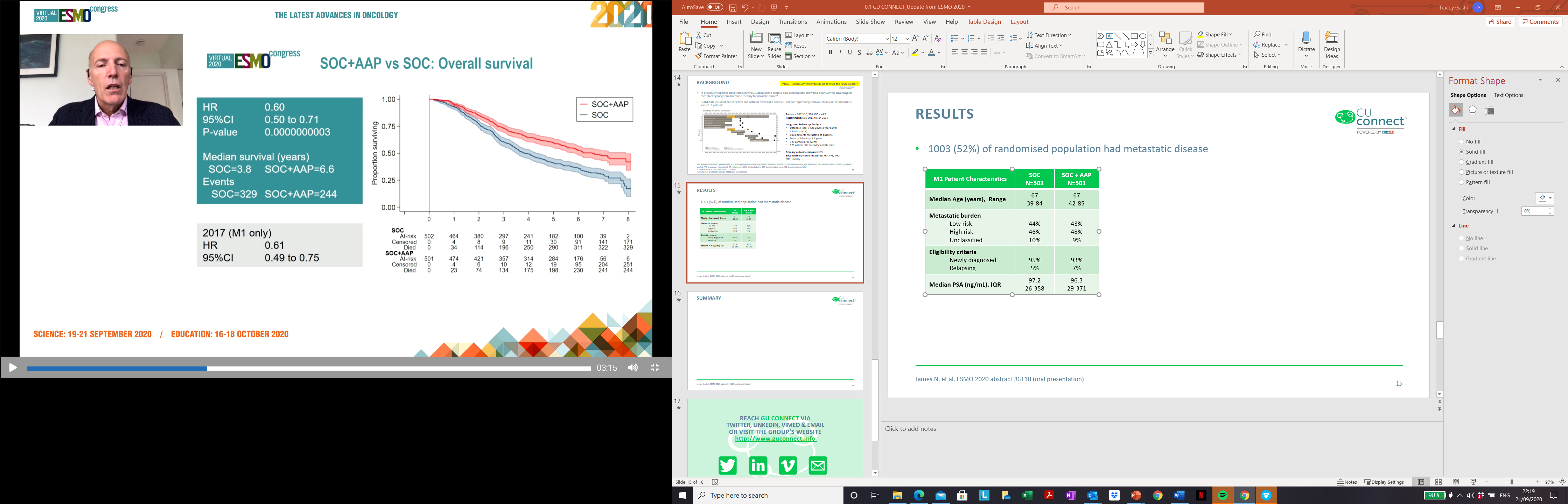 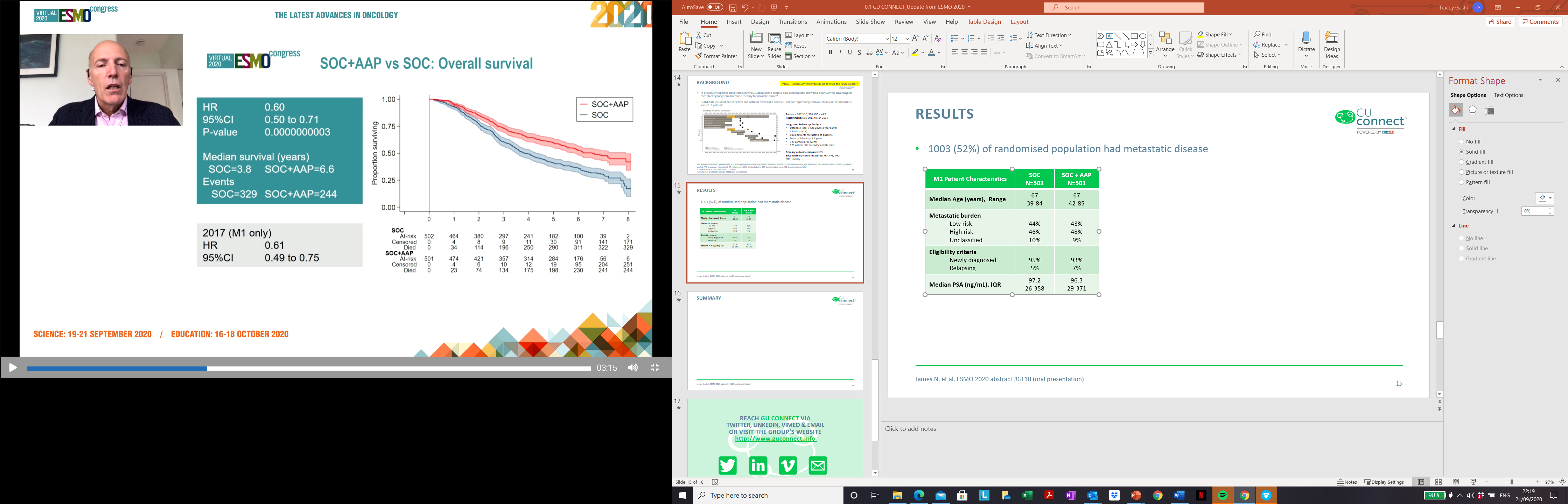 1.00
0.75
Proportion surviving
0.50
HR 0.60, 95% CI	0.50-0.71;p=0.00000000032017 (M1 only)
HR 0.61, 95% CI 0.49-0.75
0.25
0.00
0
1
2
3
4
5
6
7
8
SOC, n
At riskCensoredDied
502
0
0
464
4
34
380
8
114
297
9
196
241
11
250
182
30
290
100
91
311
39
141
322
2
171
329
SOC + AAP, n
At riskCensoredDied
501
0
0
474
4
23
421
6
74
357
10
134
314
12
175
284
19
198
176
95
230
56
204
241
6
251
244
15
a Per LATITUDE risk criteriaAAP, abiraterone acetate + prednisolone; CI, confidence interval; HR, hazard ratio; IQR, interquartile range; M1, metastatic disease; OS, overall survival; PSA, prostate specific antigen; SOC, standard of care James ND, et al. N Engl J Med. 2017;377:338-51; James N, et al. ESMO 2020. Abstract #611O. Oral presentation
STAMPEDE: RESULTS (CONT.)
OS BY RISK GROUP (LATITUDE)
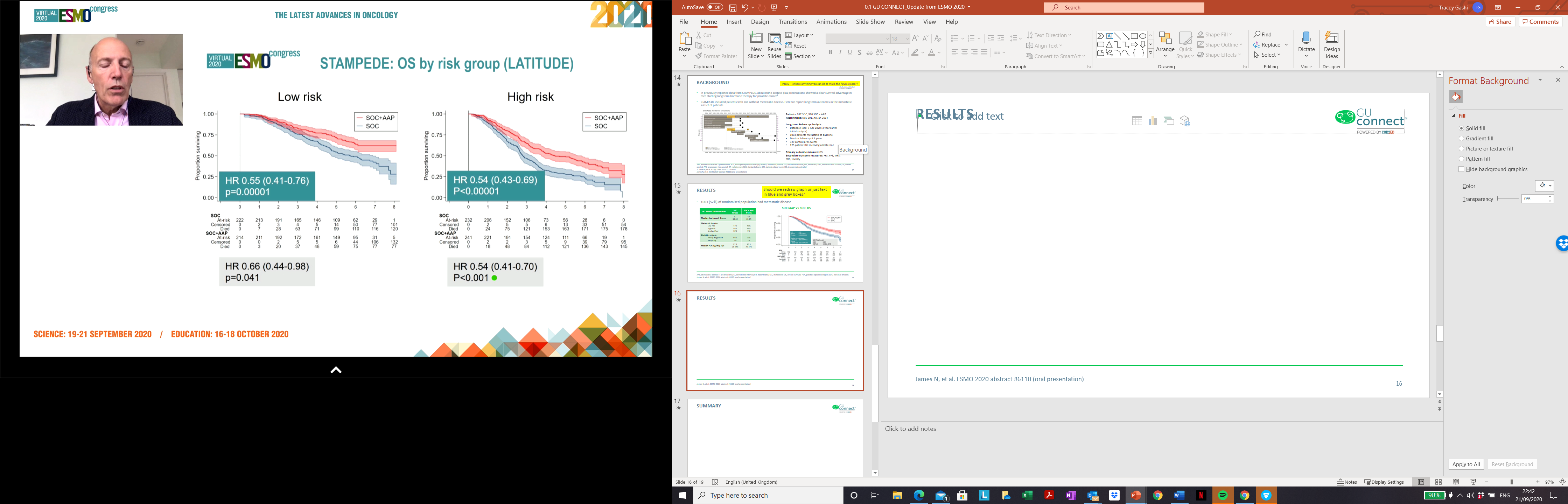 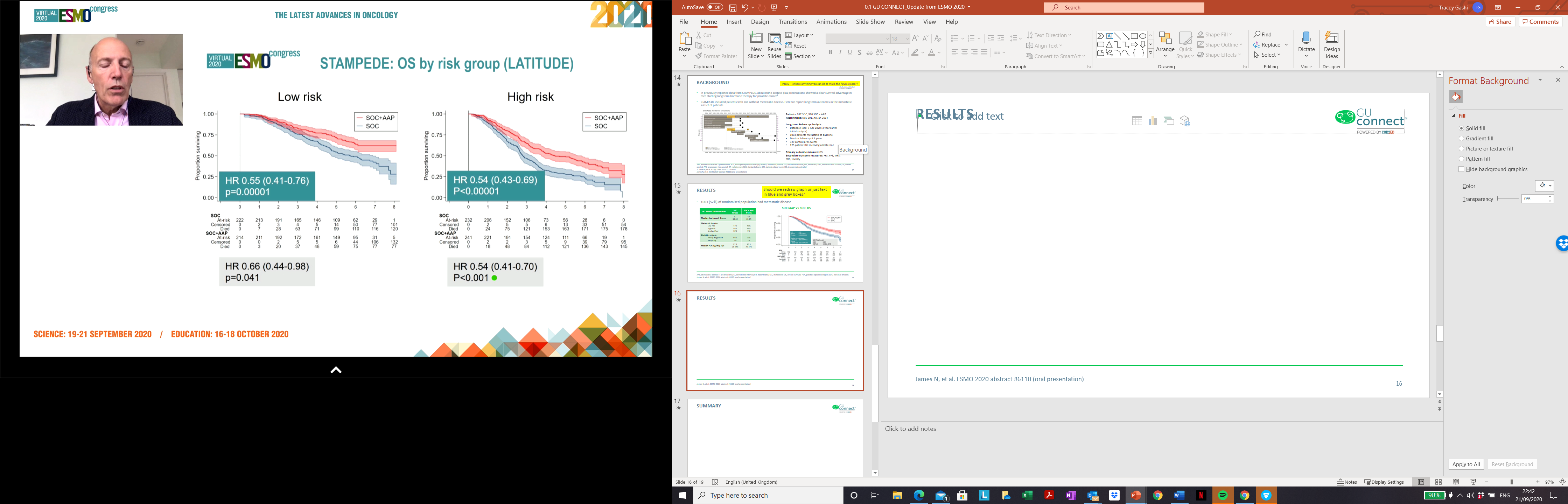 High Risk
Low Risk
1.00
1.00
0.75
0.75
Proportion surviving
Proportion surviving
0.50
0.50
HR 0.55, 95% CI 0.41-0.76;
p=0.00001
HR 0.54, 95% CI 0.43-0.69;
p<0.00001
0.25
0.25
0.00
0.00
0
1
2
3
4
5
6
7
8
0
1
2
3
4
5
6
7
8
SOC, n
SOC, n
At riskCensoredDied
222
0
0
213
2
7
191
3
28
165
4
53
146
5
71
109
14
99
62
50
110
29
77
116
1
101
120
At riskCensoredDied
232
0
0
206
2
24
152
5
75
106
5
121
73
6
153
56
13
163
28
33
171
6
51
175
0
54
178
SOC + AAP, n
SOC + AAP, n
At riskCensoredDied
214
0
0
211
0
3
192
2
20
172
5
37
161
5
48
149
6
59
95
44
75
31
106
77
5
132
77
At riskCensoredDied
241
0
0
221
2
18
191
2
48
154
3
84
124
5
112
111
9
121
66
39
136
19
79
143
1
95
145
2018 analysis
HR 0.54 (0.41-0.70)
P<0.001
2018 analysis
HR 0.66 (0.44-0.98)
P=0.041
Toxicity at 4 years post-randomisation was similar between treatment arms, with 16% of patients in each group reporting grade ≥3 toxicity
AAP, abiraterone acetate + prednisolone; CI, confidence interval; HR, hazard ratio; SOC, standard of careHoyle AP, et al. Eur Urol 2019;76:719-728; James N, et al. ESMO 2020. Abstract #611O. Oral presentation
16
STAMPEDE: SUMMARY
The results are unchanged in M1 patients from the initial analysis in 2017
Highly significant OS benefit was observed in M1 patients receiving ADT plus AAP	
Highly significant benefit was also observed for the secondary endpoints of MFS and SREs
OS benefit by LATITUDE risk burden was similar for both low- and high-risk subgroups
Regulators and payors could consider extending the approval of abiraterone acetate to all patients with mHSPC as opposed to just those in the high-risk subgroup
AAP, abiraterone acetate + prednisolone; ADT, androgen deprivation therapy; M1, metastatic disease; MFS, metastasis-free survival; mHSPC, metastatic hormone-sensitive prostate cancer; OS, overall survival; SRE, skeletal-related eventJames ND, et al. N Engl J Med. 2017;377:338-51; James N, et al. ESMO 2020. Abstract #611O. Oral presentation
17
REACH GU CONNECT VIA TWITTER, LINKEDIN, VIMEO, AND EMAILOR VISIT THE GROUP’S WEBSITEhttp://www.guconnect.info
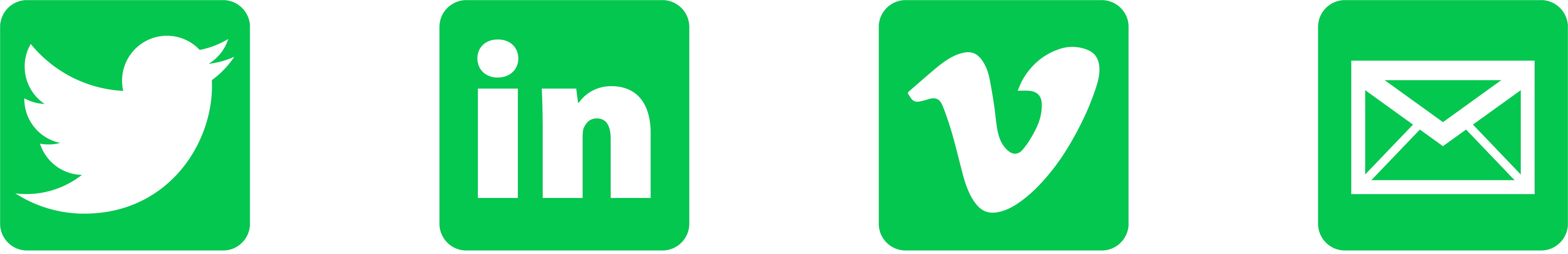 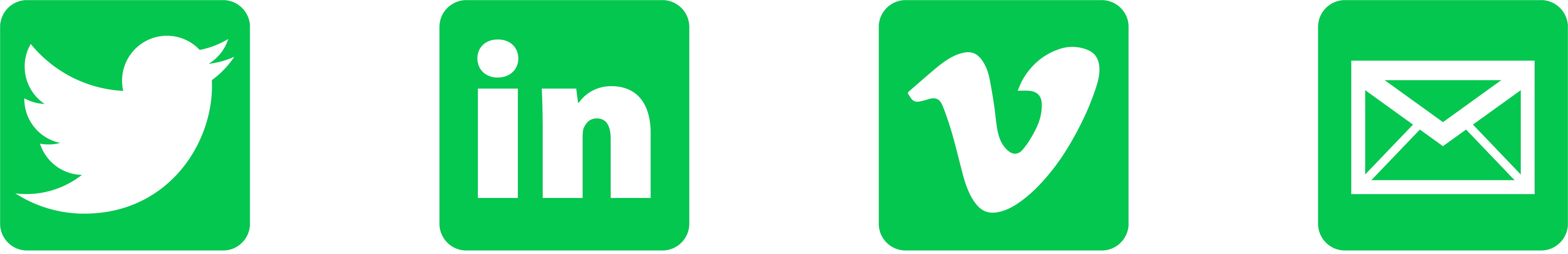 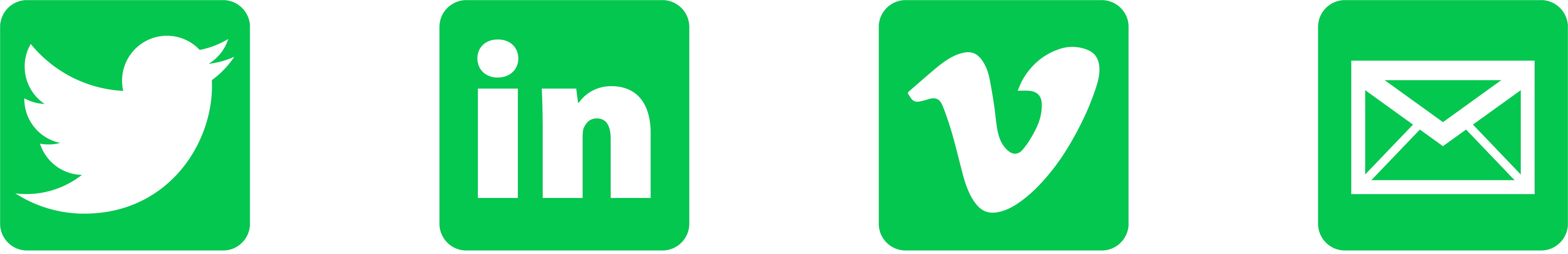 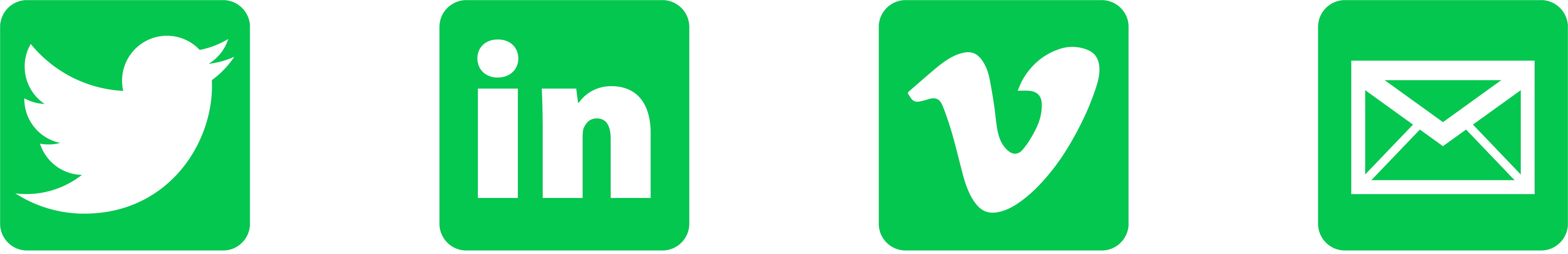 Follow us on Twitter @guconnectinfo
Watch us on theVimeo ChannelGU CONNECT
Follow the GU CONNECTgroup on LinkedIn
Emailelaine.wills@cor2ed.com
18